Carnegie Mellon
Introduction to CCOMP 222: Introduction to Computer Organization
Instructor: 
Alan L. Cox
Carnegie Mellon
Objectives
Initial preparation for the first graded lab by providing a basic introduction to C
Specifically, aspects of C that are unrelated to data representation, which will be covered in upcoming lectures
The practice lab accompanying this lecture describes how to compile and run C programs
Equally important, it also describes:
How to login to the CLEAR machines
How to setup the VSCode editor
How to download and submit labs through GitHub
Provides ungraded exercises as practice for later graded labs
Carnegie Mellon
Before we begin...
Many modern languages, notably Java, have borrowed much of their syntax from C
Many of you are learning Java
Consequently, when introducing a new feature of C, I will frequently compare it to the corresponding feature in Java

Python also borrowed a small amount of its syntax from C
Many of its operators, notably, assignment operators, for example, +=

Some features of C still reflect the limitations of the early machines on which it was used
Carnegie Mellon
Anatomy of a C program
Like Java programs, a C program consists of one or more files
However, in C, these files are of two different types
Header files with names ending in ".h", which principally contain:
Type declarations and/or definitions
Variable and function declarations
Source files with names ending in ".c", which principally contain:
Header file import statements
Type, variable, and function definitions
Why do I distinguish between declarations and definitions?
Carnegie Mellon
Declarations versus definitions
They are related, but not the same
All definitions of types, variables, and functions are also considered declarations; however, not all declarations are also definitions
In contrast to definitions, declarations can be incomplete in some ways, for example,
Variable declarations that do not allocate memory for the variable
Function declarations, i.e., prototypes, that do not define the function's implementation
Only one definition of a type, variable, or function can exist within a source file and its imported header files
However, a declaration and a definition can co-exist
As described in today's lab, sometimes both are needed
Carnegie Mellon
What is a header file?
Typically declares the interface between the part of a program that defines an abstraction and the parts of the program that use the abstraction
Most modern languages, such as Java and Python, have no analogue to header files
They derive the interface automatically from the source file
There are two types
For a standard library or the operating system, for example, stdio.h, which provides variable and function declarations for performing I/O
Internal to a program
Created by the programmer
Carnegie Mellon
Example: random.h
/*
 * Declares the interface to a pseudo-random number generator
 * that returns an integer between 0 and 32767.
 */

// Used to compute the next pseudo-random number.
extern unsigned long next;

// Returns a pseudo-random number between 0 and 32767.
int generate(void);
Carnegie Mellon
Example: random.h
/*
 * Declares the interface to a pseudo-random number generator
 * that returns an integer between 0 and 32767.
 */

// Used to compute the next pseudo-random number.
extern unsigned long next;

// Returns a pseudo-random number between 0 and 32767.
int generate(void);
Old style comments begin with /* and end with */
New style comments begin with // and end at the end of the line
Carnegie Mellon
Example: random.h
/*
 * Declares the interface to a pseudo-random number generator
 * that returns an integer between 0 and 32767.
 */

// Used to compute the next pseudo-random number.
extern unsigned long next;

// Returns a pseudo-random number between 0 and 32767.
int generate(void);
Declares a variable next that is of type unsigned long
Carnegie Mellon
Example: random.h
/*
 * Declares the interface to a pseudo-random number generator
 * that returns an integer between 0 and 32767.
 */

// Used to compute the next pseudo-random number.
extern unsigned long next;

// Returns a pseudo-random number between 0 and 32767.
int generate(void);
extern distinguishes a variable declaration from a definition
Carnegie Mellon
Example: random.h
/*
 * Declares the interface to a pseudo-random number generator
 * that returns an integer between 0 and 32767.
 */

// Used to compute the next pseudo-random number.
extern unsigned long next;

// Returns a pseudo-random number between 0 and 32767.
int generate(void);
Declares a function generate that takes no arguments and returns an integer
Carnegie Mellon
Example: random.h
/*
 * Declares the interface to a pseudo-random number generator
 * that returns an integer between 0 and 32767.
 */

// Used to compute the next pseudo-random number.
extern unsigned long next;

// Returns a pseudo-random number between 0 and 32767.
int generate(void);
extern is optional for function declarations
Carnegie Mellon
What is a source file?
Defines the types, variables, and functions, including
Memory to store a variable's value
Code that implements a function
Source files are typically organized as follows
Header file import statements
Type definitions
Variable definitions
Function declarations and definitions
One (and only one) source file within a program defines a function main
Carnegie Mellon
Example: random.c
/*
 * Implements a pseudo-random number generator
 * that returns an integer between 0 and 32767.
 */

#include "random.h"

/*
 * The first computation within the function generate
 * can overflow, so this variable must be unsigned.
 */
unsigned long next;

int generate(void)
{
 next = (next * 1103515245) + 12345;
 return ((unsigned int)(next / 65536) % 32768);
}
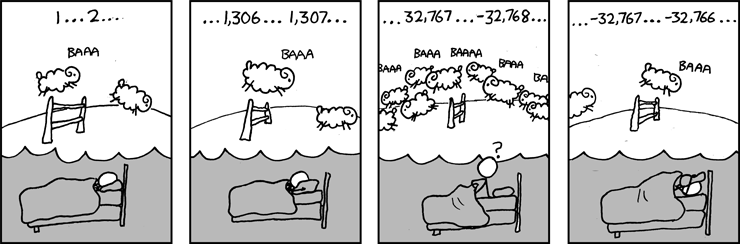 Carnegie Mellon
Example: random.c
/*
 * Implements a pseudo-random number generator
 * that returns an integer between 0 and 32767.
 */

#include "random.h"

/*
 * The first computation within the function generate
 * can overflow, so this variable must be unsigned.
 */
unsigned long next;

int generate(void)
{
 next = (next * 1103515245) + 12345;
 return ((unsigned int)(next / 65536) % 32768);
}
Import the header file random.h; surrounding the file name with quotes indicates that it is programmer-defined
Carnegie Mellon
Example: random.c
/*
 * Implements a pseudo-random number generator
 * that returns an integer between 0 and 32767.
 */

#include "random.h"

/*
 * The first computation within the function generate
 * can overflow, so this variable must be unsigned.
 */
unsigned long next;

int generate(void)
{
 next = (next * 1103515245) + 12345;
 return ((unsigned int)(next / 65536) % 32768);
}
Defines the previously declared variable next
Carnegie Mellon
Example: random.c
/*
 * Implements a pseudo-random number generator
 * that returns an integer between 0 and 32767.
 */

#include "random.h"

/*
 * The first computation within the function generate
 * can overflow, so this variable must be unsigned.
 */
unsigned long next;

int generate(void)
{
 next = (next * 1103515245) + 12345;
 return ((unsigned int)(next / 65536) % 32768);
}
Defines the function generate
Carnegie Mellon
Example: random.c
/*
 * Implements a pseudo-random number generator
 * that returns an integer between 0 and 32767.
 */

#include "random.h"

/*
 * The first computation within the function generate
 * can overflow, so this variable must be unsigned.
 */
unsigned long next;

int generate(void)
{
 next = (next * 1103515245) + 12345;
 return ((unsigned int)(next / 65536) % 32768);
}
(unsigned int) is a cast that converts the type of the subsequent expression from unsigned long to unsigned int
Carnegie Mellon
Example: random.c
/*
 * Implements a pseudo-random number generator
 * that returns an integer between 0 and 32767.
 */

#include "random.h"

/*
 * The first computation within the function generate
 * can overflow, so this variable must be unsigned.
 */
unsigned long next;

int generate(void)
{
 next = (next * 1103515245) + 12345;
 return ((unsigned int)(next / 65536) % 32768);
}
Unlike Python, the result of '/' on any type of integer operands is an integer of the same type; like Python's '//' operator
Carnegie Mellon
Example: random.c
/*
 * Implements a pseudo-random number generator
 * that returns an integer between 0 and 32767.
 */

#include "random.h"

/*
 * The first computation within the function generate
 * can overflow, so this variable must be unsigned.
 */
unsigned long next;

int generate(void)
{
 next = (next * 1103515245) + 12345;
 return ((unsigned int)(next / 65536) % 32768);
}
#include incorporates the text of random.h into the source file, so the compiler sees both the declaration and definition of next and generate
Carnegie Mellon
Example: craps.c
/*
 * This program plays the game of craps.
 */

#include <stdbool.h>
#include <stdio.h>
#include <time.h>

#include "random.h"
The file continues ...
Carnegie Mellon
Example: craps.c
/*
 * This program plays the game of craps.
 */

#include <stdbool.h>
#include <stdio.h>
#include <time.h>

#include "random.h"
Import three standard library interfaces; surrounding the filenames with <> indicates that these are standard libraries
The file continues ...
Carnegie Mellon
Example: craps.c
/*
 * This program plays the game of craps.
 */

#include <stdbool.h>
#include <stdio.h>
#include <time.h>

#include "random.h"
stdbool.h enables us to use the bool type and its values true and false
The file continues ...
Carnegie Mellon
Example: craps.c
/*
 * This program plays the game of craps.
 */

#include <stdbool.h>
#include <stdio.h>
#include <time.h>

#include "random.h"
stdio.h enables us to call the I/O function printf; described below
The file continues ...
Carnegie Mellon
Example: craps.c
/*
 * This program plays the game of craps.
 */

#include <stdbool.h>
#include <stdio.h>
#include <time.h>

#include "random.h"
time.h enables us to call the function time; described below
The file continues ...
Carnegie Mellon
Example: craps.c (cont.)
int roll_one_die(void);

/*
 * Returns the sum of rolling n 6-sided dice.
 */
int roll_dice(int n)
{
 int total = 0;

 for (int i = 0; i < n; i++)
  total += roll_one_die();
 return (total);
}
The file continues ...
Carnegie Mellon
Example: craps.c (cont.)
int roll_one_die(void);

/*
 * Returns the sum of rolling n 6-sided dice.
 */
int roll_dice(int n)
{
 int total = 0;

 for (int i = 0; i < n; i++)
  total += roll_one_die();
 return (total);
}
A function must be declared before it is called; a definition is a declaration too
The file continues ...
Carnegie Mellon
Example: craps.c (cont.)
int roll_one_die(void);

/*
 * Returns the sum of rolling n 6-sided dice.
 */
int roll_dice(int n)
{
 int total = 0;

 for (int i = 0; i < n; i++)
  total += roll_one_die();
 return (total);
}
A for loop begins with 3 expressions: initialization, test, update
The file continues ...
Carnegie Mellon
Example: craps.c (cont.)
int roll_one_die(void);

/*
 * Returns the sum of rolling n 6-sided dice.
 */
int roll_dice(int n)
{
 int total = 0;

 for (int i = 0; i < n; i++)
  total += roll_one_die();
 return (total);
}
i++ is similar in effect to i += 1
The file continues ...
Carnegie Mellon
Example: craps.c (cont.)
int roll_one_die(void);

/*
 * Returns the sum of rolling n 6-sided dice.
 */
int roll_dice(int n)
{
 int total = 0;

 for (int i = 0; i < n; i++)
  total += roll_one_die();
 return (total);
}
A for loop's body can be a single statement ending with ';' or a compound statement enclosed in braces; this is like Java
The file continues ...
Carnegie Mellon
Example: craps.c (cont.)
/*
 * Returns the result of rolling one 6-sided die.
 */
int roll_one_die(void)
{
 return ((generate() % 6) + 1);
}
The file continues ...
Carnegie Mellon
Example: craps.c (cont.)
/*
 * Returns the result of rolling one 6-sided die.
 */
int roll_one_die(void)
{
 return ((generate() % 6) + 1);
}
random.h declares generate, allowing the following function call
The file continues ...
Carnegie Mellon
Example: craps.c (cont.)
int main(void)
{
 // Seed the random number generator to a new value every second.
 next = (unsigned long)time(NULL);

 // Perform the first roll of the two dice.
 int counter = 1;
 int first_roll = roll_dice(2);
 printf("Result of roll #%d: %d\n", counter, first_roll);

 // Compute the result of the first roll.
 bool winner = false;
 bool loser = false; 
 if (first_roll == 7 || first_roll == 11)
  winner = true;
 else if (first_roll == 2 || first_roll == 3 || first_roll == 12)
  loser = true;
Carnegie Mellon
Example: craps.c (cont.)
int main(void)
{
 // Seed the random number generator to a new value every second.
 next = (unsigned long)time(NULL);

 // Perform the first roll of the two dice.
 int counter = 1;
 int first_roll = roll_dice(2);
 printf("Result of roll #%d: %d\n", counter, first_roll);

 // Compute the result of the first roll.
 bool winner = false;
 bool loser = false; 
 if (first_roll == 7 || first_roll == 11)
  winner = true;
 else if (first_roll == 2 || first_roll == 3 || first_roll == 12)
  loser = true;
random.h declares next, allowing the following assignment
Carnegie Mellon
Example: craps.c (cont.)
int main(void)
{
 // Seed the random number generator to a new value every second.
 next = (unsigned long)time(NULL);

 // Perform the first roll of the two dice.
 int counter = 1;
 int first_roll = roll_dice(2);
 printf("Result of roll #%d: %d\n", counter, first_roll);

 // Compute the result of the first roll.
 bool winner = false;
 bool loser = false; 
 if (first_roll == 7 || first_roll == 11)
  winner = true;
 else if (first_roll == 2 || first_roll == 3 || first_roll == 12)
  loser = true;
The function time returns a different type of integer, so we cast its return value to the type of next
Carnegie Mellon
Example: craps.c (cont.)
int main(void)
{
 // Seed the random number generator to a new value every second.
 next = (unsigned long)time(NULL);

 // Perform the first roll of the two dice.
 int counter = 1;
 int first_roll = roll_dice(2);
 printf("Result of roll #%d: %d\n", counter, first_roll);

 // Compute the result of the first roll.
 bool winner = false;
 bool loser = false; 
 if (first_roll == 7 || first_roll == 11)
  winner = true;
 else if (first_roll == 2 || first_roll == 3 || first_roll == 12)
  loser = true;
NULL is a pointer value; we will discuss pointers in a later lecture
Carnegie Mellon
Example: craps.c (cont.)
int main(void)
{
 // Seed the random number generator to a new value every second.
 next = (unsigned long)time(NULL);

 // Perform the first roll of the two dice.
 int counter = 1;
 int first_roll = roll_dice(2);
 printf("Result of roll #%d: %d\n", counter, first_roll);

 // Compute the result of the first roll.
 bool winner = false;
 bool loser = false; 
 if (first_roll == 7 || first_roll == 11)
  winner = true;
 else if (first_roll == 2 || first_roll == 3 || first_roll == 12)
  loser = true;
printf's format string is like the format string for old-style Python print statements; %d prints an integer in decimal
Carnegie Mellon
Example: craps.c (cont.)
int main(void)
{
 // Seed the random number generator to a new value every second.
 next = (unsigned long)time(NULL);

 // Perform the first roll of the two dice.
 int counter = 1;
 int first_roll = roll_dice(2);
 printf("Result of roll #%d: %d\n", counter, first_roll);

 // Compute the result of the first roll.
 bool winner = false;
 bool loser = false; 
 if (first_roll == 7 || first_roll == 11)
  winner = true;
 else if (first_roll == 2 || first_roll == 3 || first_roll == 12)
  loser = true;
|| is like Python's or, and the same as || in Java
Carnegie Mellon
Example: craps.c (cont.)
int main(void)
{
 // Seed the random number generator to a new value every second.
 next = (unsigned long)time(NULL);

 // Perform the first roll of the two dice.
 int counter = 1;
 int first_roll = roll_dice(2);
 printf("Result of roll #%d: %d\n", counter, first_roll);

 // Compute the result of the first roll.
 bool winner = false;
 bool loser = false; 
 if (first_roll == 7 || first_roll == 11)
  winner = true;
 else if (first_roll == 2 || first_roll == 3 || first_roll == 12)
  loser = true;
Like a for loop, an if statement's body can be a single statement ending with ';' or a compound statement enclosed in braces
Carnegie Mellon
Example: craps.c (cont.)
// Keep rolling until a winning or losing result.
 while (!winner && !loser) {
  counter++;
  int next_roll = roll_dice(2);
  printf("Result of roll #%d: %d\n", counter, next_roll);
  if (next_roll == first_roll)
   winner = true;
  else if (next_roll == 7)
   loser = true;
 }

 // Print the final outcome of the game.
 printf("You are a %s!\n", winner ? "winner" : "loser");

 // No errors occurred, so return 0.
 return (0);
}
Carnegie Mellon
Example: craps.c (cont.)
// Keep rolling until a winning or losing result.
 while (!winner && !loser) {
  counter++;
  int next_roll = roll_dice(2);
  printf("Result of roll #%d: %d\n", counter, next_roll);
  if (next_roll == first_roll)
   winner = true;
  else if (next_roll == 7)
   loser = true;
 }

 // Print the final outcome of the game.
 printf("You are a %s!\n", winner ? "winner" : "loser");

 // No errors occurred, so return 0.
 return (0);
}
&& is like Python's and, and the same as && in Java
Carnegie Mellon
Example: craps.c (cont.)
// Keep rolling until a winning or losing result.
 while (!winner && !loser) {
  counter++;
  int next_roll = roll_dice(2);
  printf("Result of roll #%d: %d\n", counter, next_roll);
  if (next_roll == first_roll)
   winner = true;
  else if (next_roll == 7)
   loser = true;
 }

 // Print the final outcome of the game.
 printf("You are a %s!\n", winner ? "winner" : "loser");

 // No errors occurred, so return 0.
 return (0);
}
! is like Python's not, and like Java's !
Carnegie Mellon
Example: craps.c (cont.)
// Keep rolling until a winning or losing result.
 while (!winner && !loser) {
  counter++;
  int next_roll = roll_dice(2);
  printf("Result of roll #%d: %d\n", counter, next_roll);
  if (next_roll == first_roll)
   winner = true;
  else if (next_roll == 7)
   loser = true;
 }

 // Print the final outcome of the game.
 printf("You are a %s!\n", winner ? "winner" : "loser");

 // No errors occurred, so return 0.
 return (0);
}
This is the ternary operator; a ? b : c has the value b if the Boolean expression a is true, and the value c otherwise
Carnegie Mellon
Example: craps.c (cont.)
// Keep rolling until a winning or losing result.
 while (!winner && !loser) {
  counter++;
  int next_roll = roll_dice(2);
  printf("Result of roll #%d: %d\n", counter, next_roll);
  if (next_roll == first_roll)
   winner = true;
  else if (next_roll == 7)
   loser = true;
 }

 // Print the final outcome of the game.
 printf("You are a %s!\n", winner ? "winner" : "loser");

 // No errors occurred, so return 0.
 return (0);
}
%s prints a string, just like old-style Python print